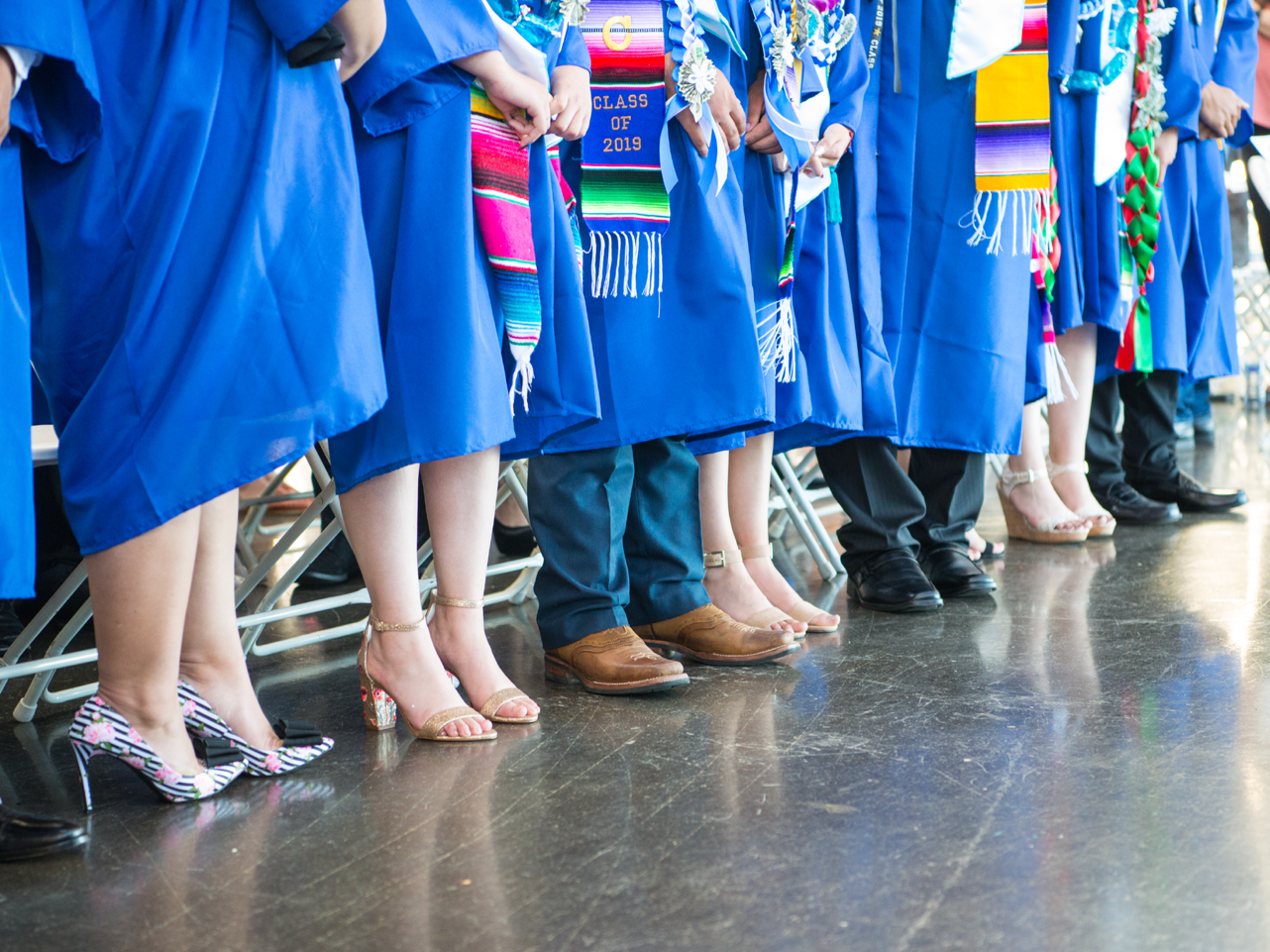 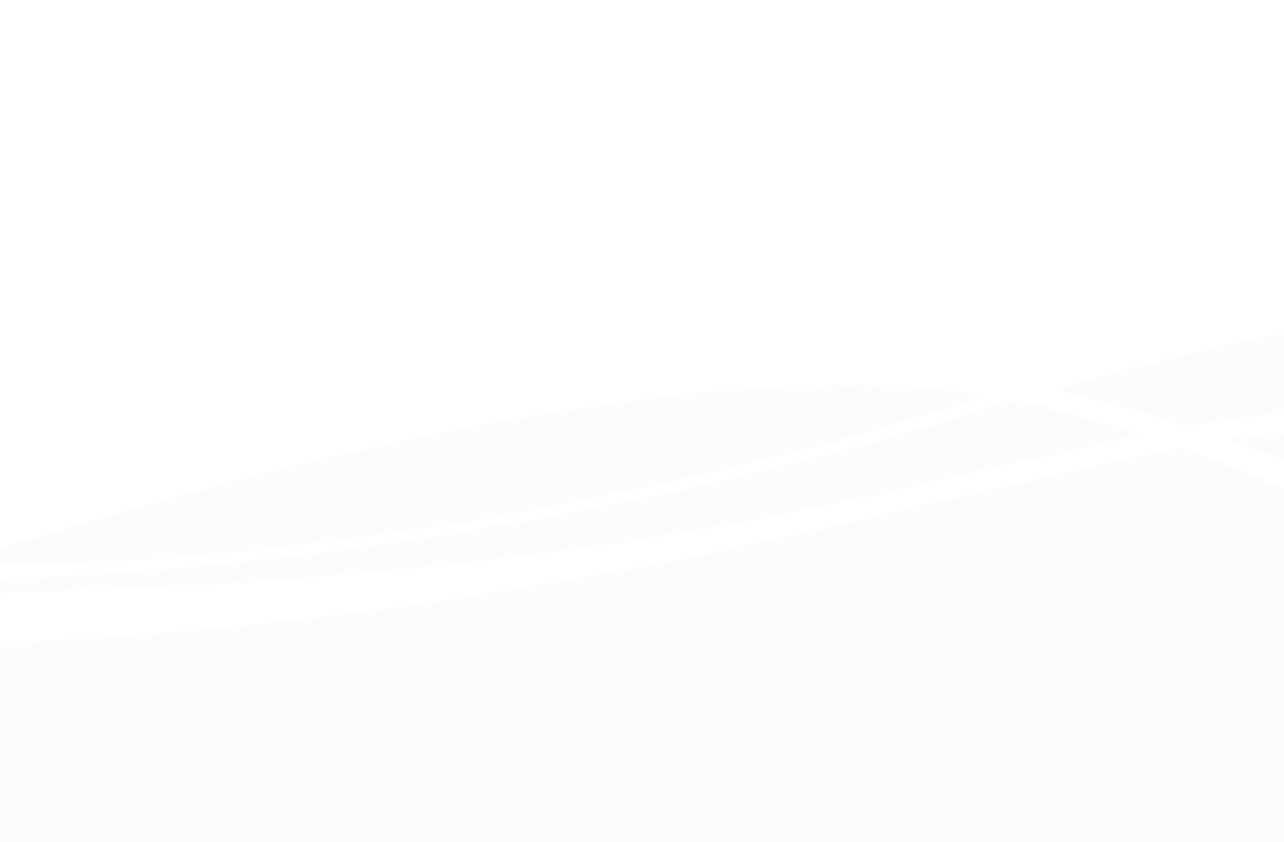 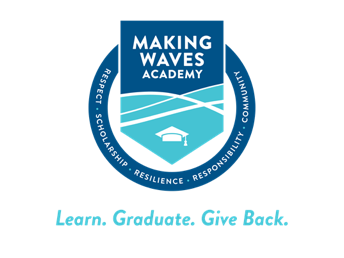 Talent Team Data
Lisa Dodson, Scott Pullman, and Joanella Mendoza
May 5, 2022
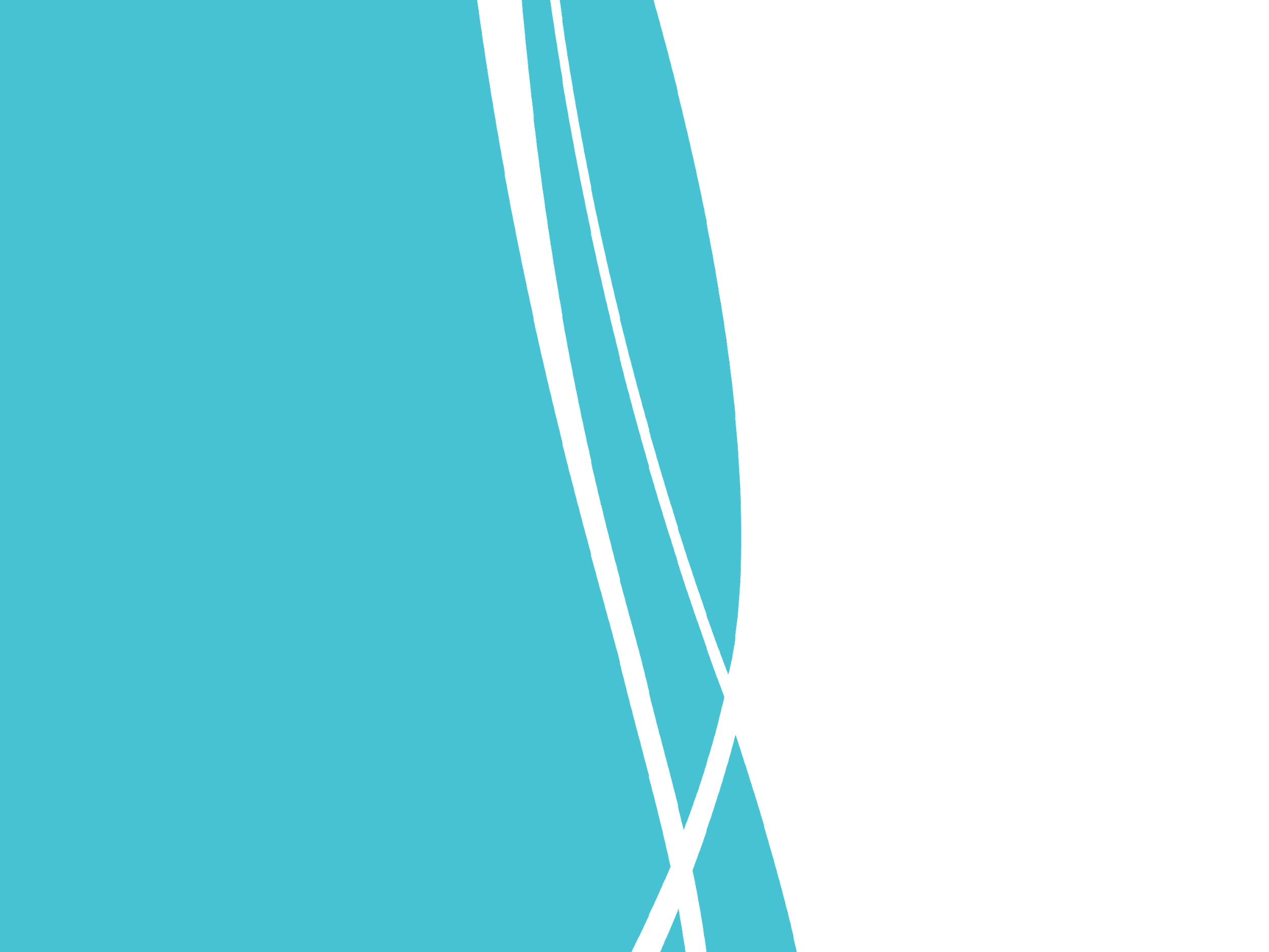 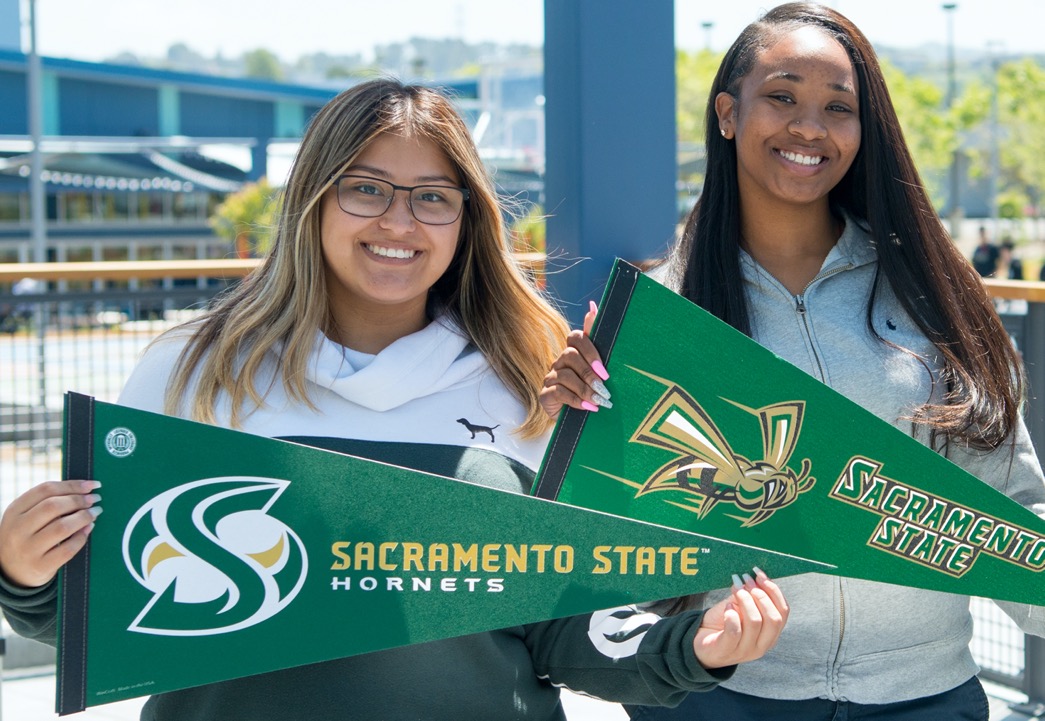 Agenda
New Hire Profiles

MWA New Hires

MWA New Teachers

Teacher Residency Program
2
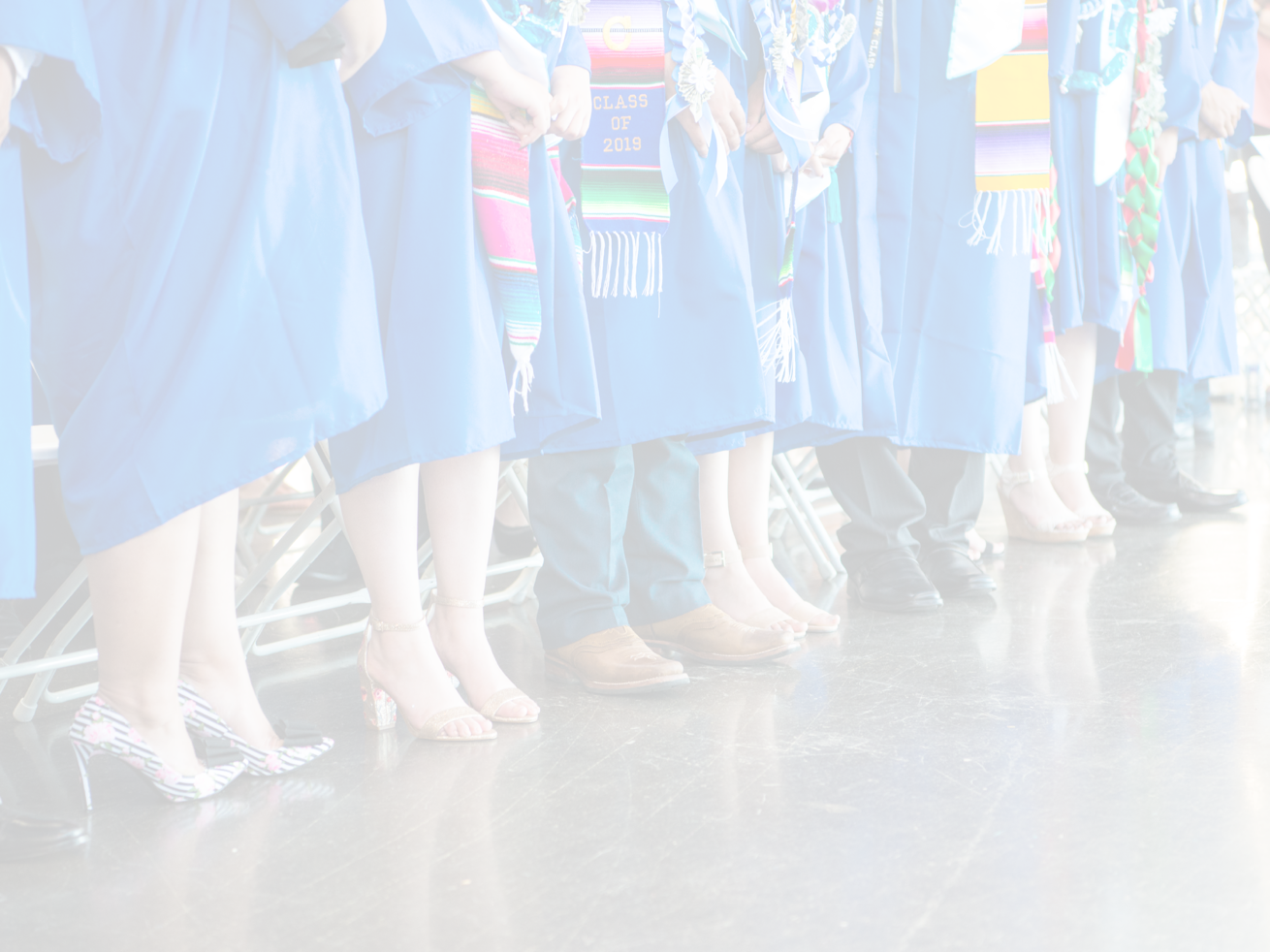 “Being a Making Waves Alumna had a positive impact on my education and continues to support my dream of becoming a teacher. I wanted to serve my community through Making Waves Academy and represent what it is to be a Wave-Maker.”
-Jazmelina Salas-LedesmaOn-Site Substitute Teacher14th Wave
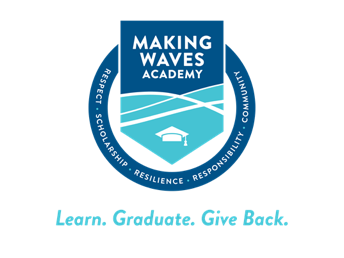 3
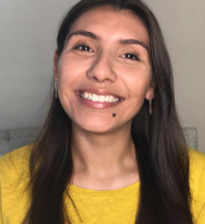 Jazmelina Salas-Ledesma (WM)
On-Site Substitute
San Francisco State UniversityBachelor of Arts, EconomicsClass of 2021

Making Waves Academy14th Wave
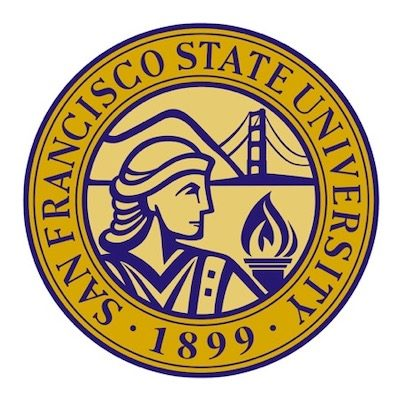 Jazmelina Salas-Ledesma is a Making Waves Alumna from the 14th Wave. She went on to graduate from San Francisco State University with a Bachelor's in Economics. Coming back to Making Waves, she aspires to give back to her community. Jazmelina has worked within the West Contra Costa Unified School District since 2018. She found a passion in education that she hopes to pursue as an incoming resident in Making Wave’s Teacher Residency Program. In her free time, Jazmelina likes to spend time with her family. 
View More MWA Mid-Year Hires
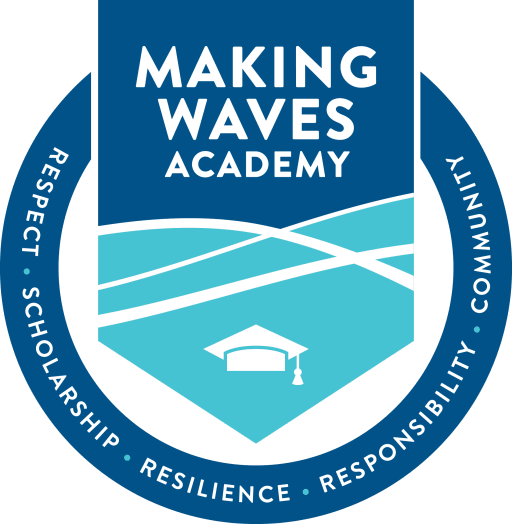 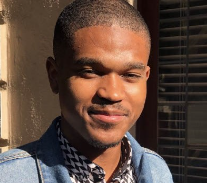 Michael Matthews
Math and Science Teacher
University of the PacificMasters of Arts, Education Class of 2020
Ohio UniversityBachelor of Arts, LinguisticsClass of 2017
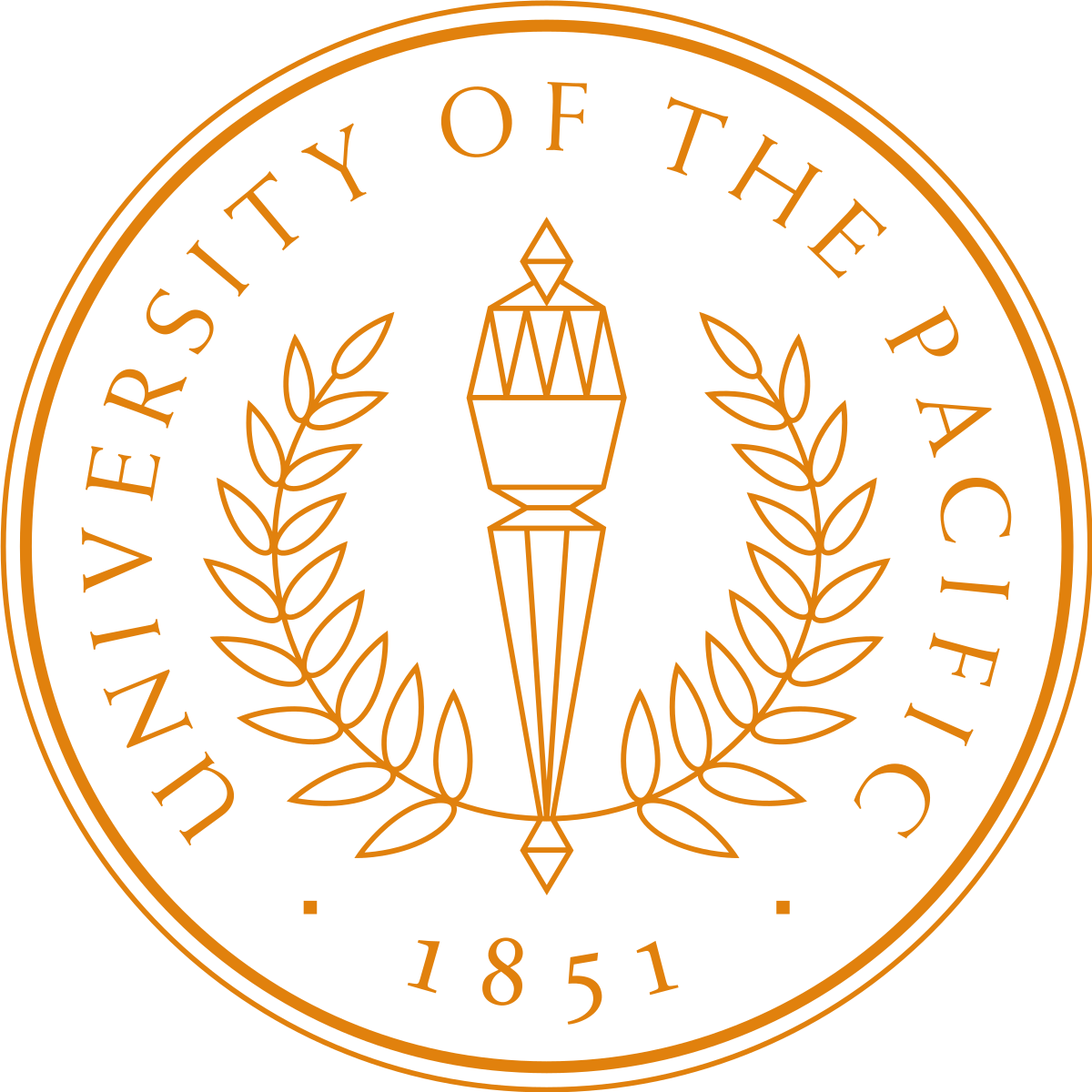 Michael Matthews (he/him/his) is a Cleveland native. He comes to Making Waves Academy as an alumna of Ohio University and the University of the Pacific where he obtained his Master of Arts in Education as an Alder Resident. Before Making Waves, he taught English in Ecuador and worked as a Literacy Tutor. Mike is most passionate about all things music, DC & Marvel, and languages. 

View More MWA Mid-Year Hires
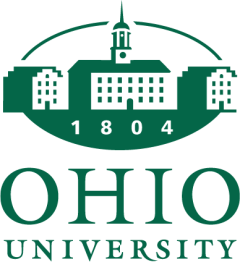 5
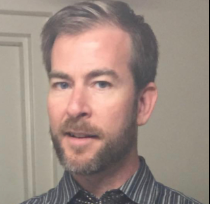 Darin Little
ELD Coordinator
California Institute of Integral StudiesMaster of Arts, Counseling Psychology
University of Maryland- BaltimoreBachelor of Arts, Photograph
Darin Little is originally from West Virginia and attended the University of Maryland in Baltimore for Photography. He began teaching Spanish in Catholic schools and came to the Bay Area in 2001. He earned a Master’s Degree in Counseling Psychology from the California Institute of Integral Studies and worked in counseling for a number of years before returning to the classroom at Sacred Heart Cathedral Preparatory in San Francisco. Most recently, he worked at Galileo High School teaching English Language Development where he became passionate about helping Newcomers adapt culturally and emotionally as well as academically to life in the U.S. In his free time, he very much enjoys hiking, yoga, soccer, biking, karaoke, stand-up comedy, and other people’s dogs.

View More MWA Mid-Year Hires
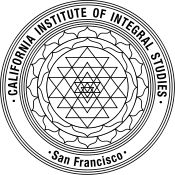 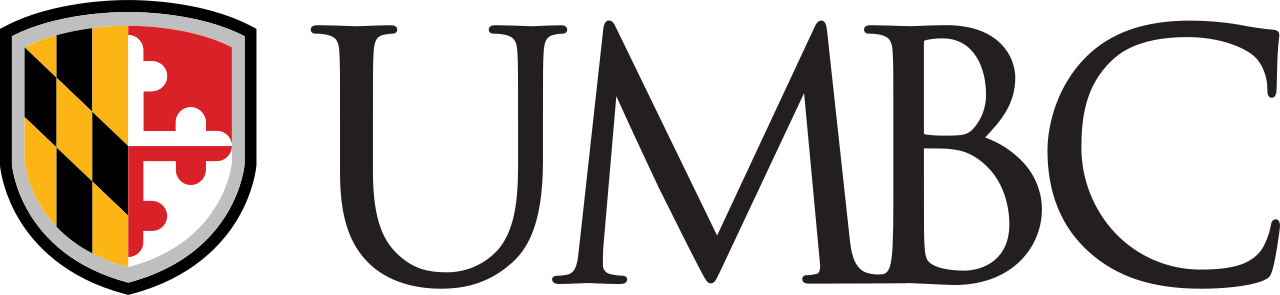 6
New Hires by Ethnicity (Sept. 2021-April 2022)
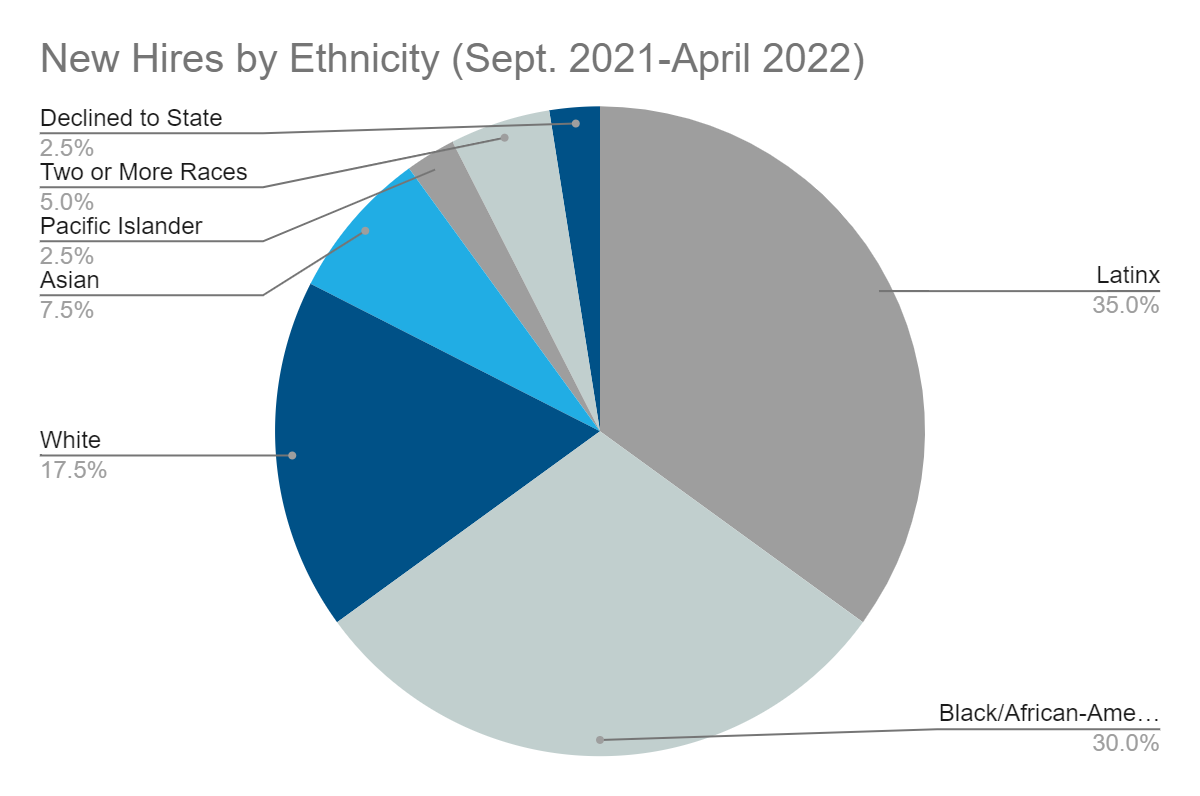 New Hires by Position 
(Sept. 2021-April 2022)
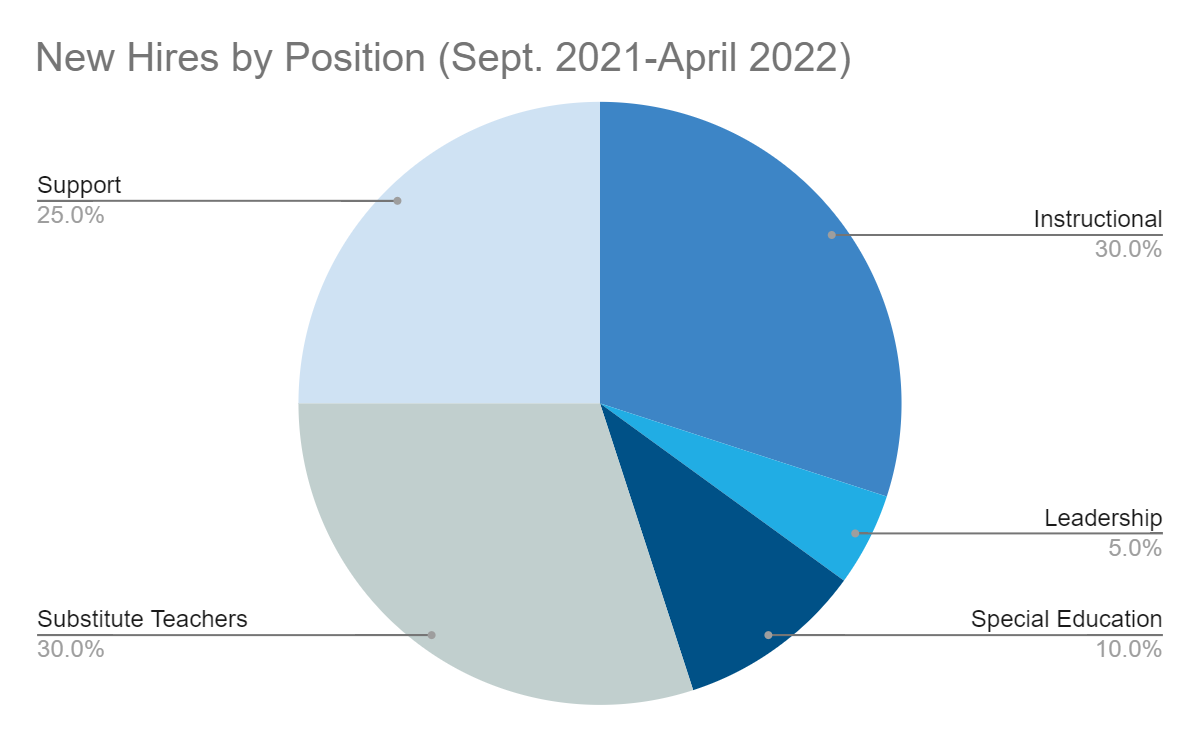 New Hire Sourcing Tools
(Sept. 2021-April 2022)
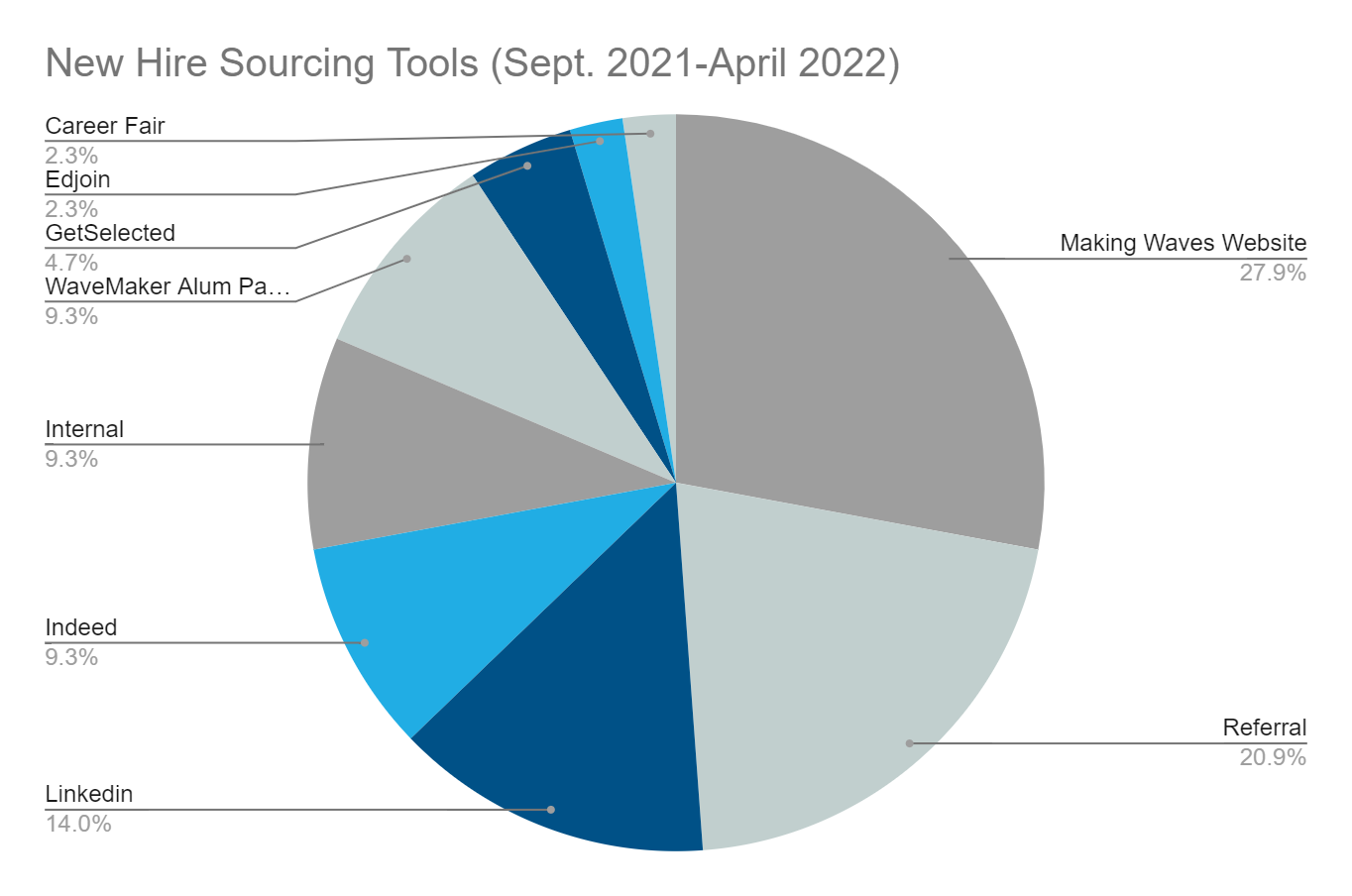 New Teachers by Ethnicity
(2022-2023)
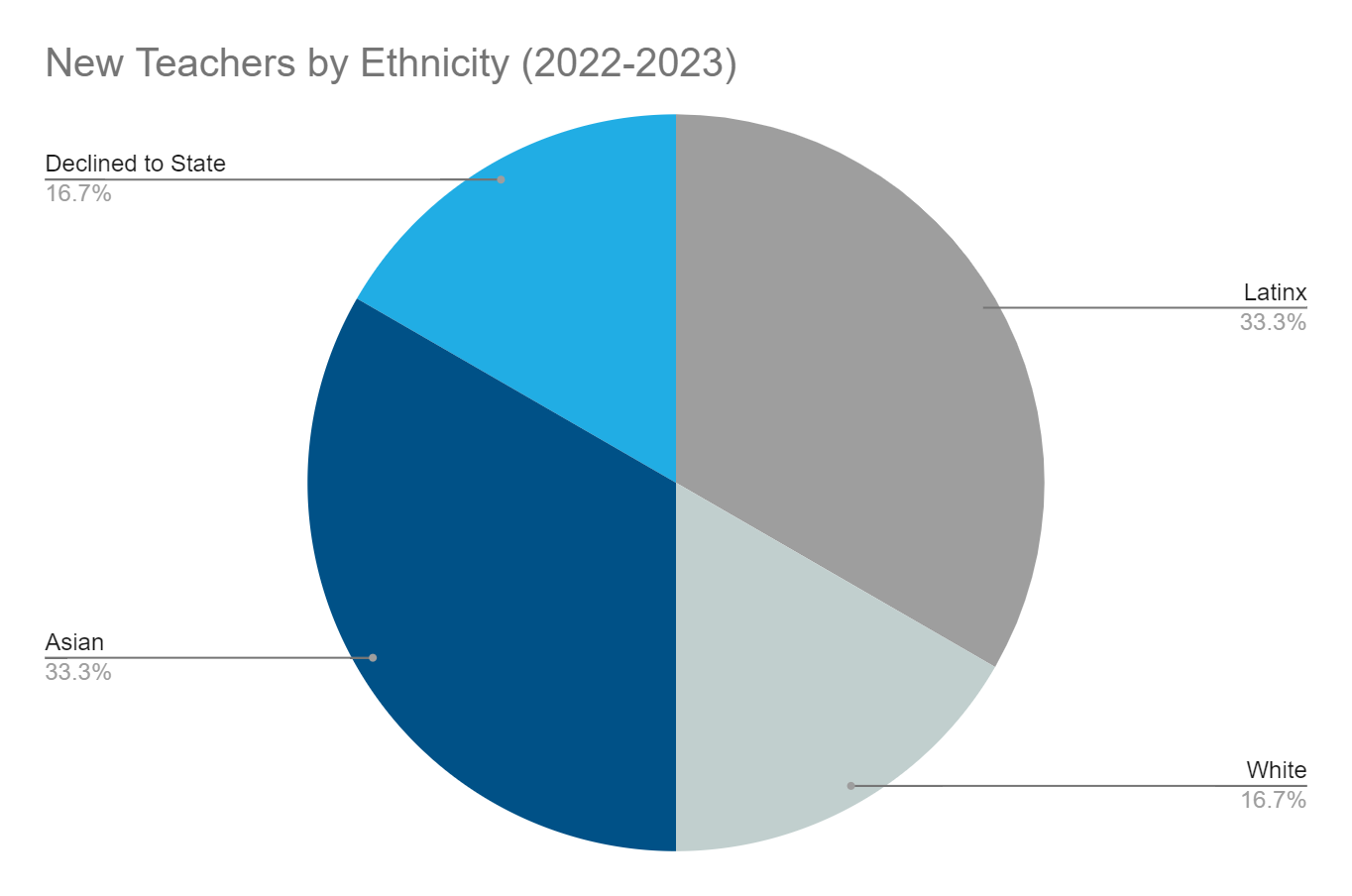 New Teachers by Content Area
(2022-2023)
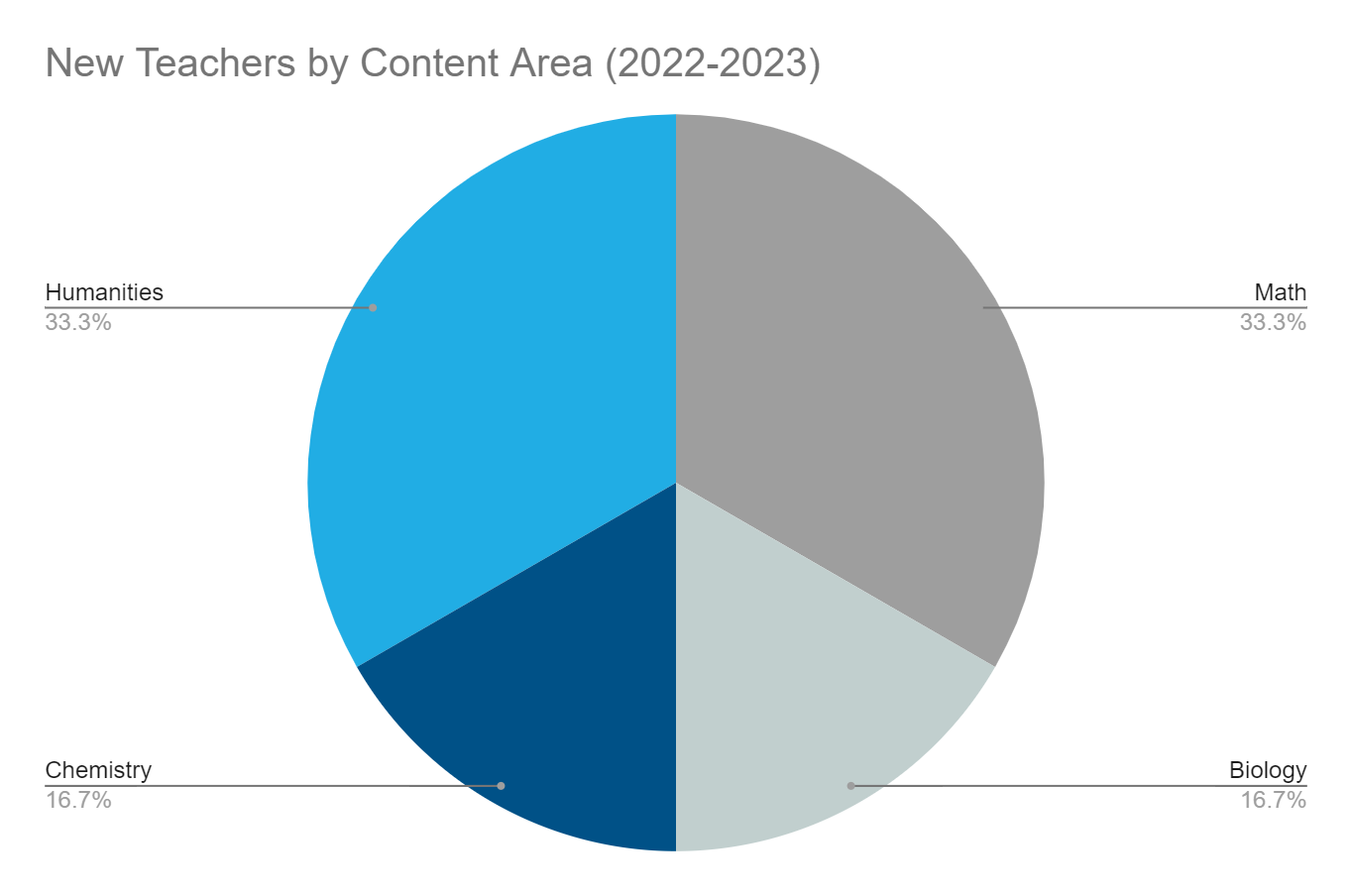 New Teacher Sourcing Tools
(2022-2023)
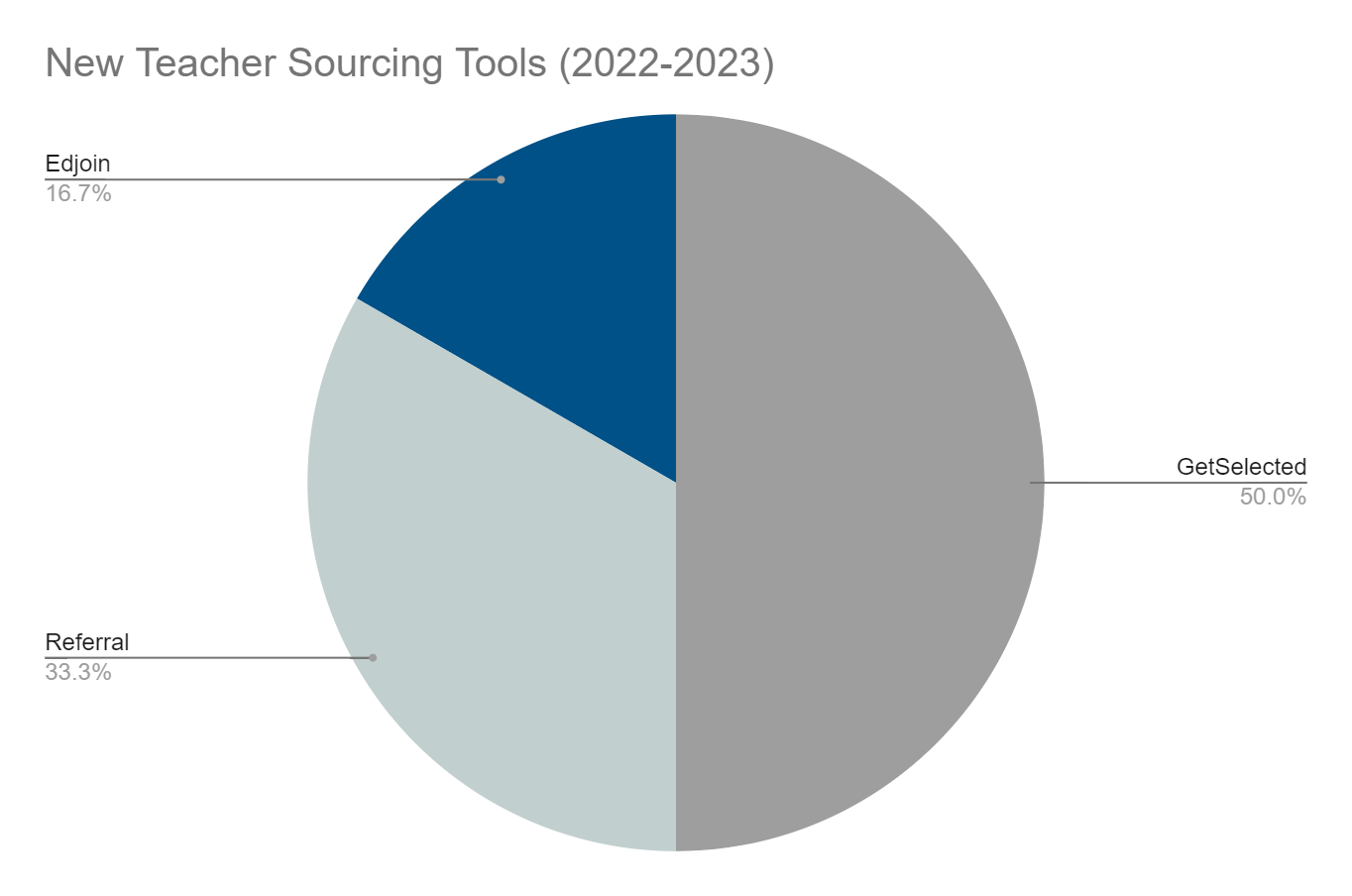 Teacher Residency Program
Hiring Report
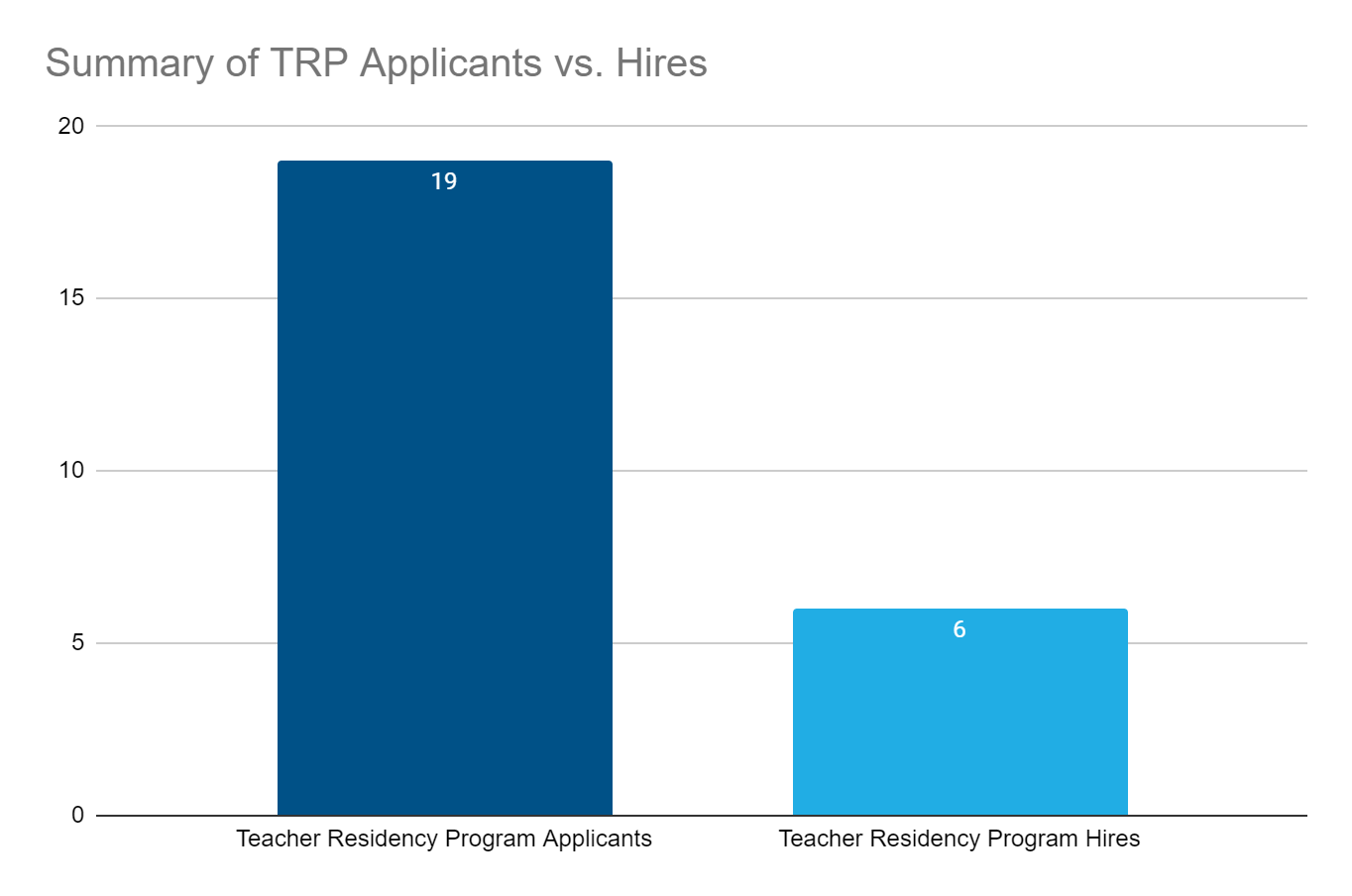 Incoming Teacher Residents
By Ethnicity and Gender
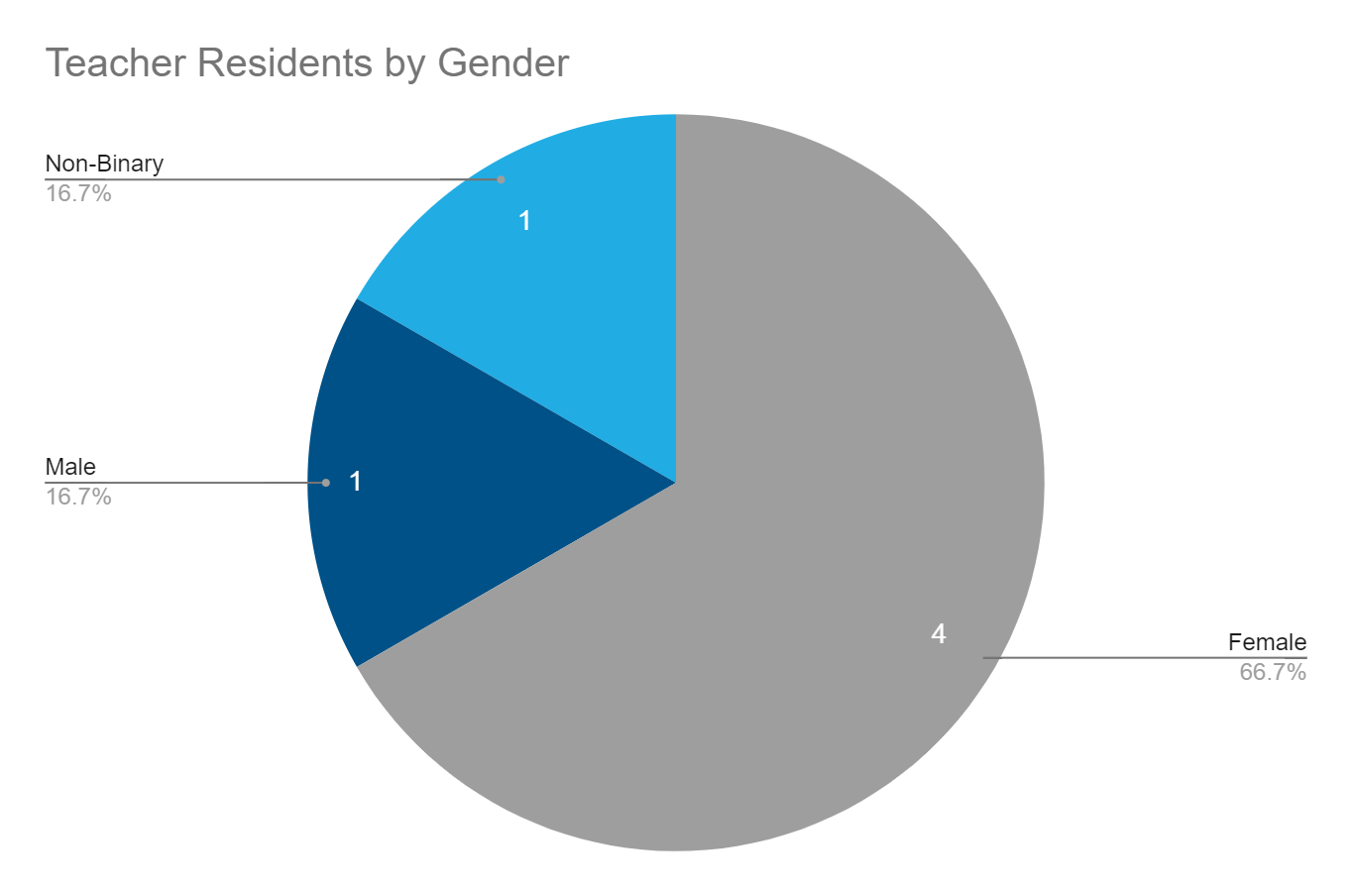 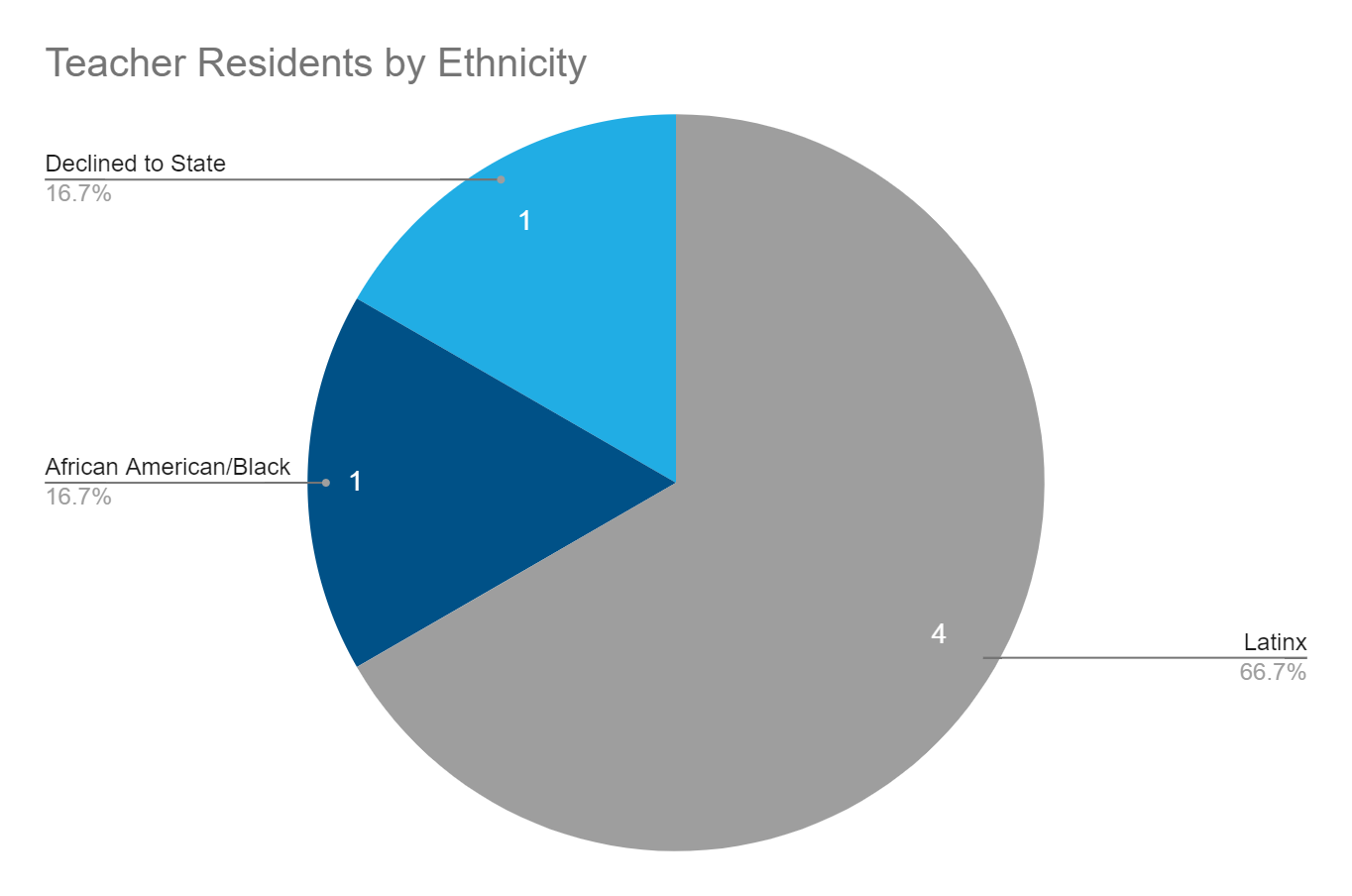 Summary of Offers (January 2022-March 2022)
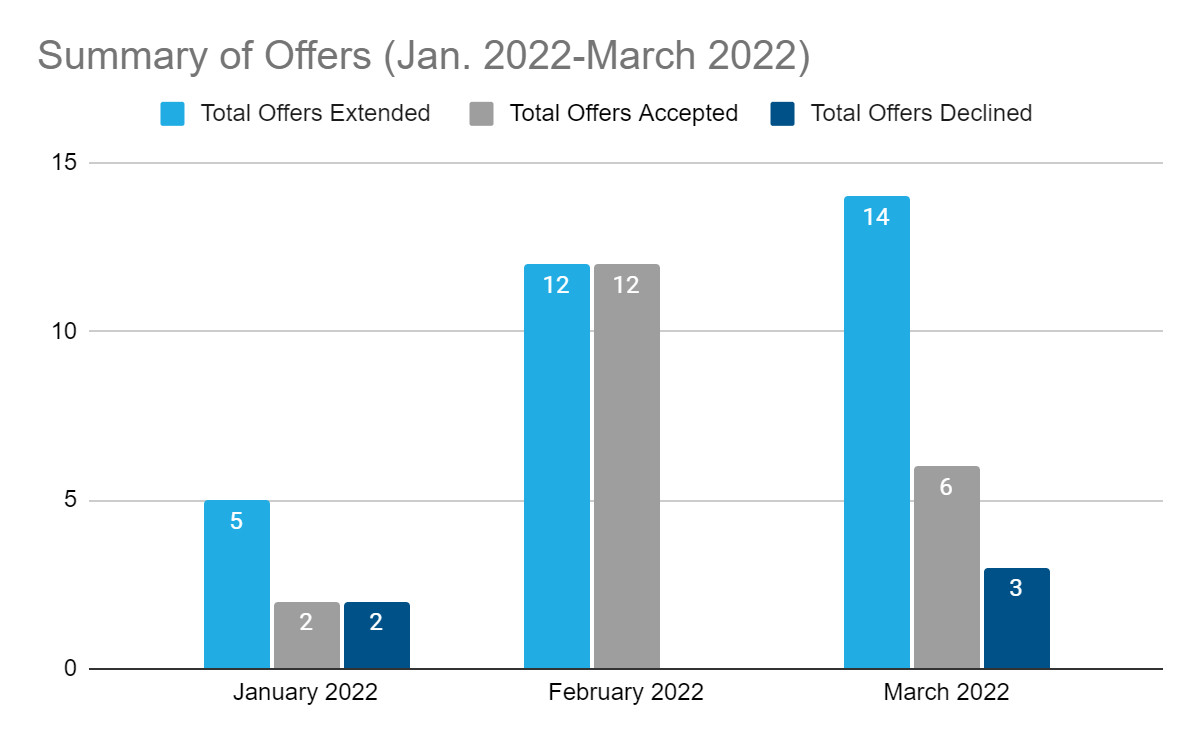 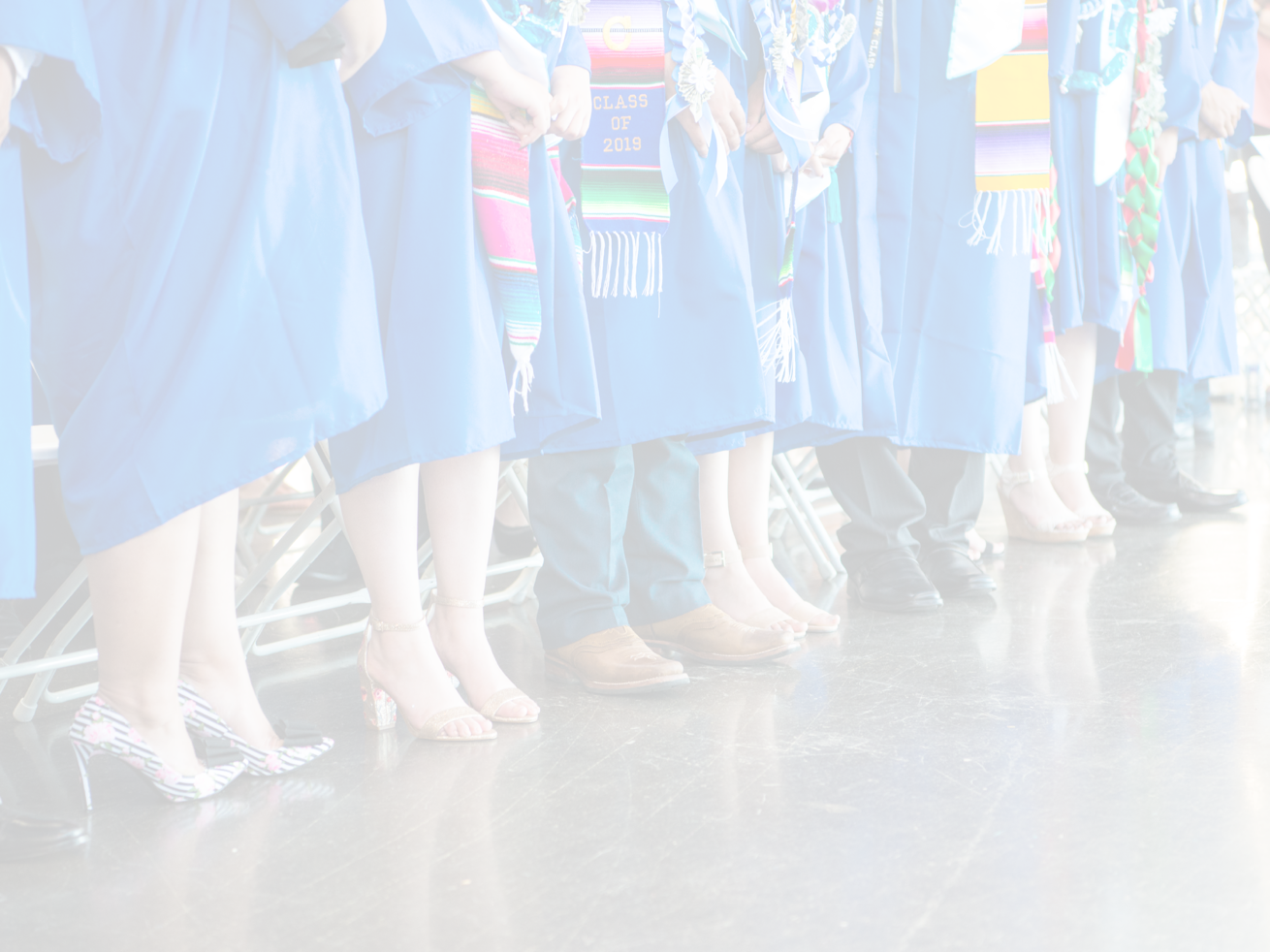 Contact Us:
Talent Team
ldodson@mwacademy.org
spullman@mwacademy.org
jmendoza@mwacademy.org
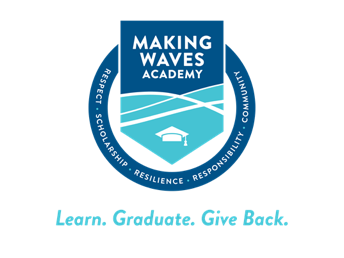 Thank You!
16